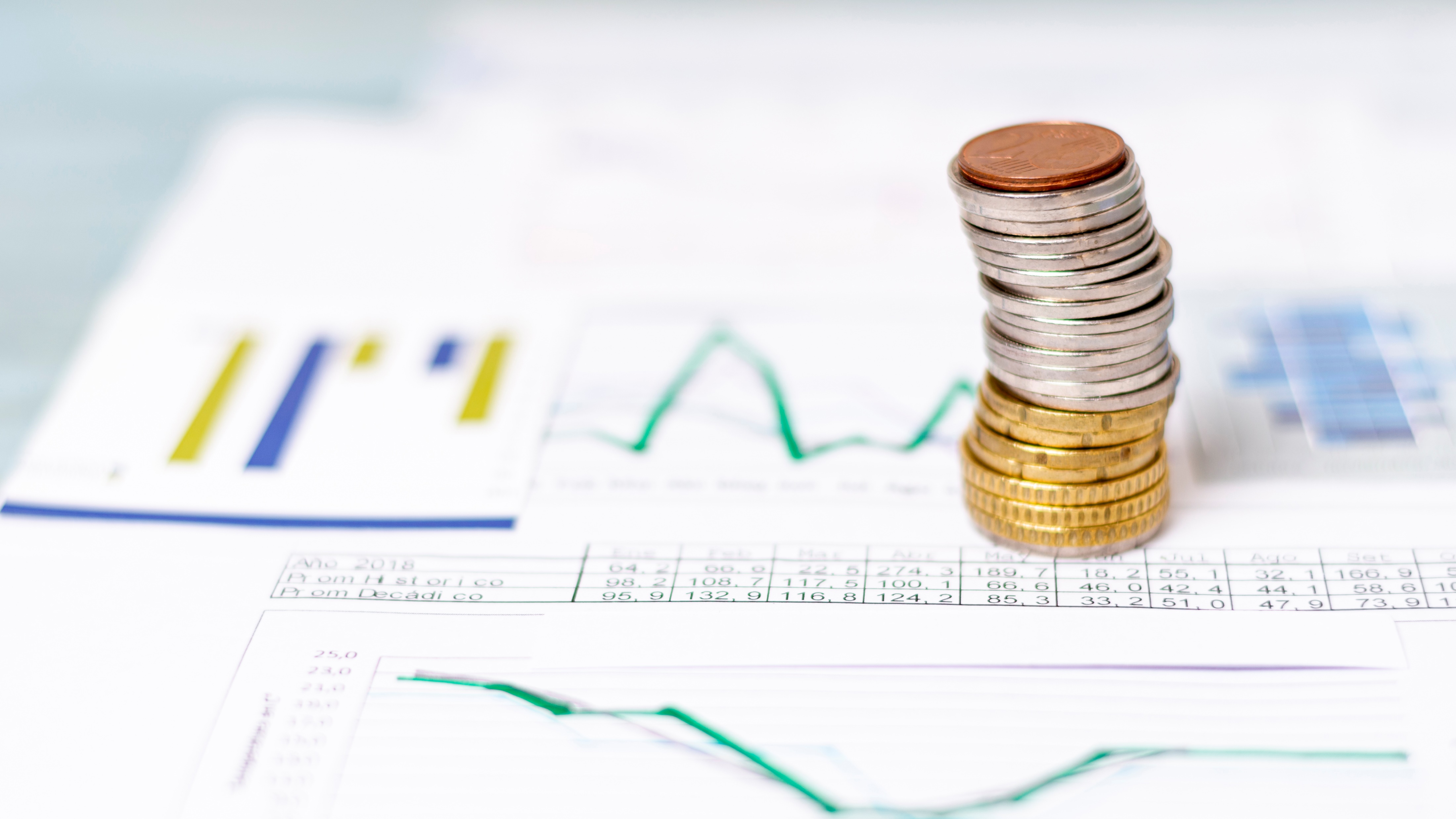 A
UTOSSUFICIÊNCIA
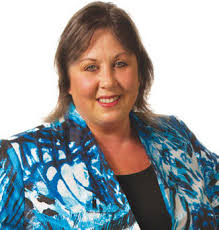 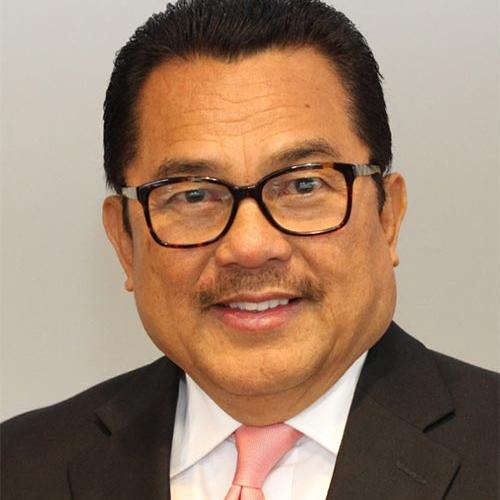 POR PENNY BRINK E HISKIA MISSAH
O VALOR E A IMPORTÂCIA DE SERMOS AUTOSSUFICIENTES COMO ORGANIZAÇÃO MISSIONÁRIA
Para serem autossuficientes, os membros de uma organização precisam financiar a missão.
é melhor dar do que receber e dar para a causa de Deus possui seu próprio princípio de sustento e bênção.
Como podemos ajudar a que outros cheguem ao ponto da “autossuficiência” para serem capazes de viver a alegria da parceria financeira na causa de Deus?
Como pode uma igreja pedir dinheiro daquelas pessoas que não tem envolvimento com seu desenvolvimento econômico?
Como a igreja mostra interesse no desenvolvimento daqueles que estão com dificuldades, para que possam participar inteiramente e com dignidade na vida e na missão da igreja?
Cada um de nós pode fazer a diferença na vida de outra pessoa ou família se estivermos conscientes e deliberados sobre a importância de desenvolver a “autossuficiência”.
Somos mordomos não somente dos recursos de Deus, mas uns dos outros também.
Uma importante parte de nosso ministério é identificar as necessidades dos membros de nossas igrejas.
Hiskiah Missah
Como podemos identificar e suprir essas necessidades entre nossos membros?
O plano de visitação é chave para a saúde de qualquer congregação.
antes de visitarem os membros, pastores e anciãos devem aprender métodos para reconhecer como as pessoas estão espiritualmente e economicamente.
Essas simples medidas foram adicionadas ao ministério da igreja e ajudaram a mostrar aos membros que nos importamos com seu total bem-estar.
Isso é o que Jesus iria querer que fizéssemos como mordomos de nossos irmãos e irmãs.
Convidamos nossos líderes a contribuírem com ideias sobre como podemos aplicar o desenvolvimento econômico em nosso ministério estratégico de mordomia.
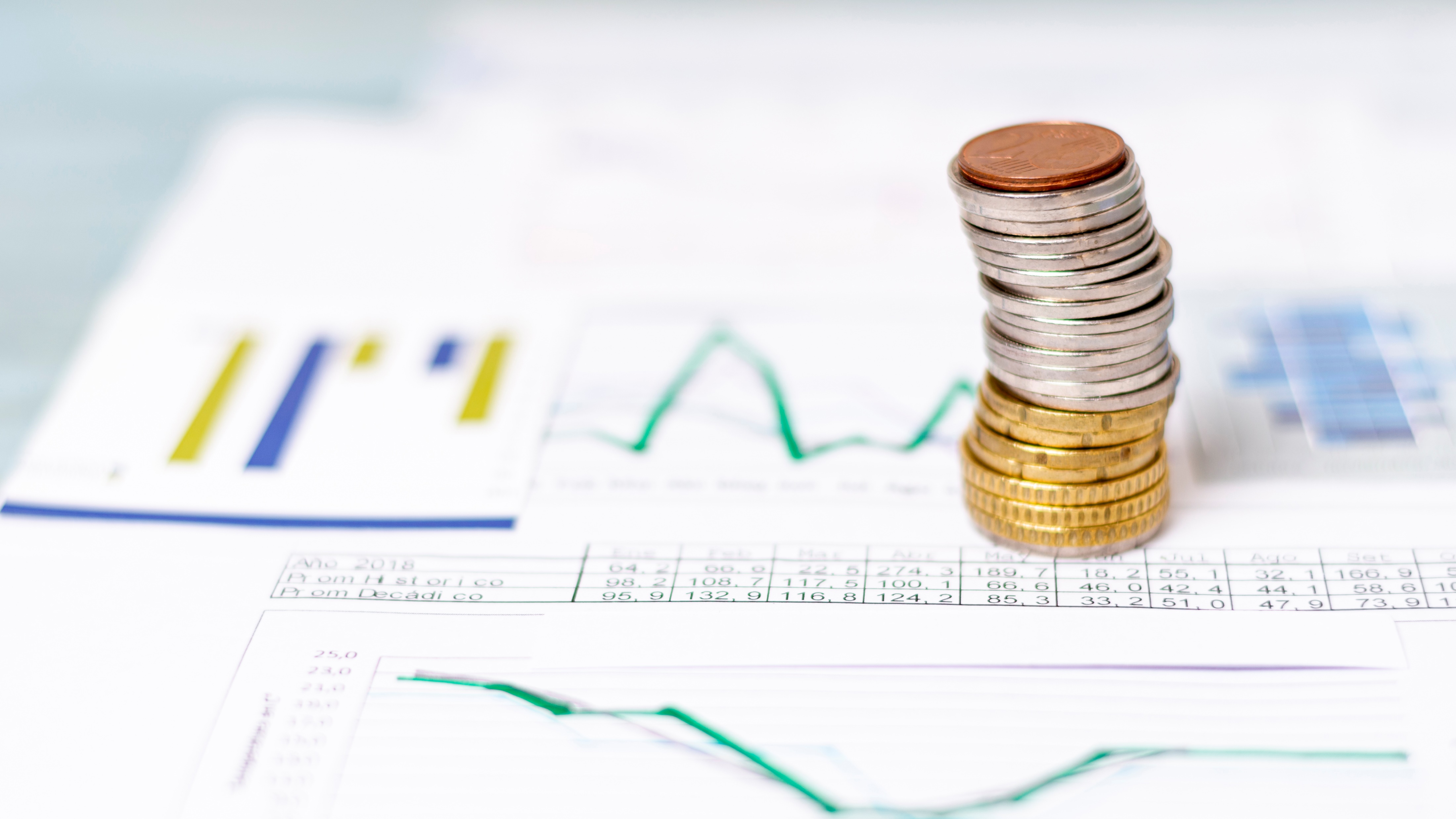 A
UTOSSUFICIÊNCIA
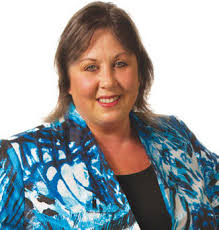 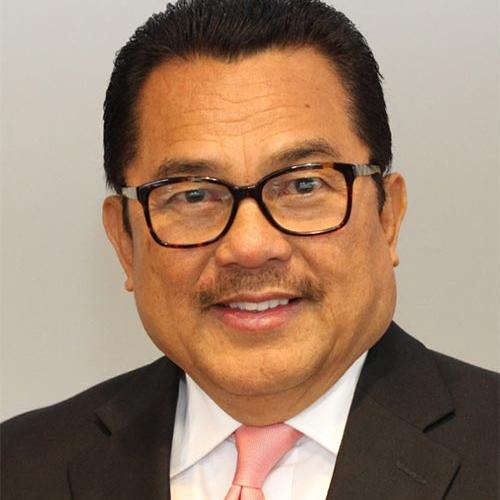 POR PENNY BRINK E HISKIA MISSAH